ÖFKE KONTROLÜ
ÖFKE NEDİR?
Öfke: Basit bir “sinirlilik” veya “kızgınlık” halinden, yoğun hiddet durumuna kadar değişen dereceli, duygusal bir durumdur (Spielberger ve arkadaşları; 1991).
ÖFKE NE DEĞİLDİR?
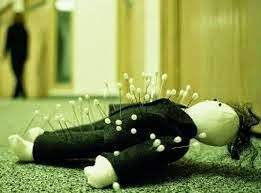 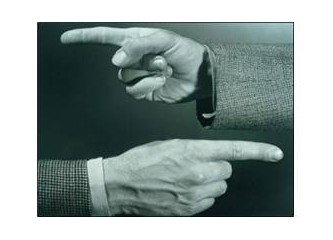 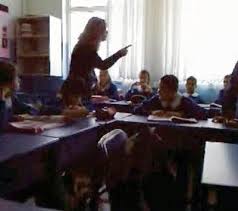 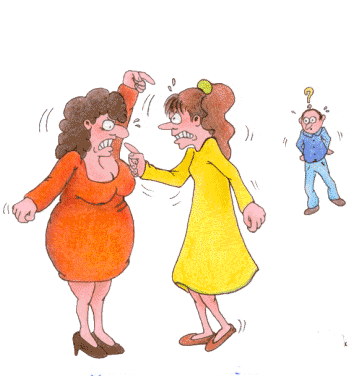 ÖFKE NE İŞE YARAR?
ÖFKENİN NEDENLERİ
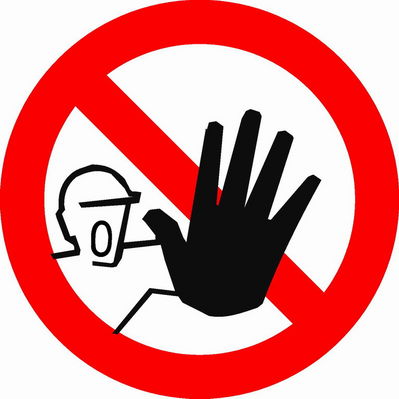 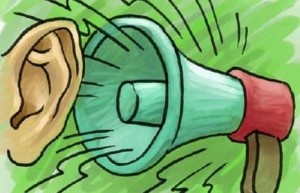 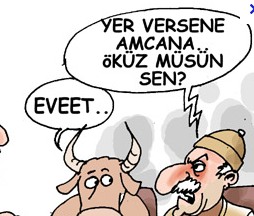 ÖFKENİN NEDENLERİ
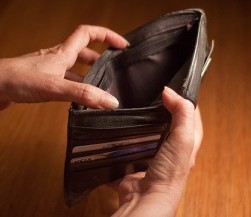 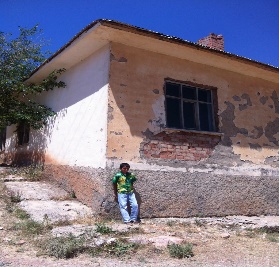 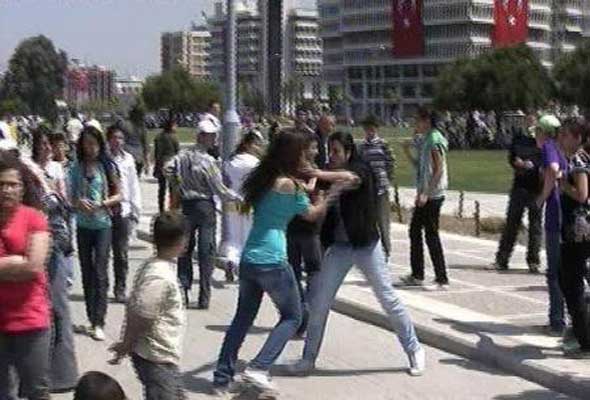 ÖFKENİN BELİRTİLERİa)Doğrudan Belirtiler
Tokat atma
Kişinin başkalarını incitmeyi ya da çevreye zarar vermeyi istediğini gösteren sözel ve fiziksel tacizlerdir.
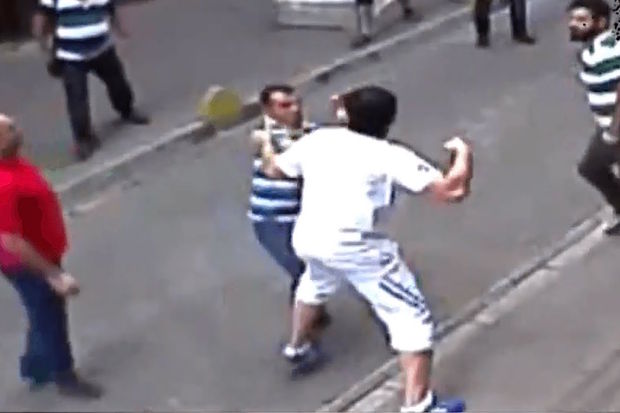 Yüksek sesle konuşma, aşırı eleştirel olma, küfür etme
b)Dolaylı Belirtiler
Ağlama
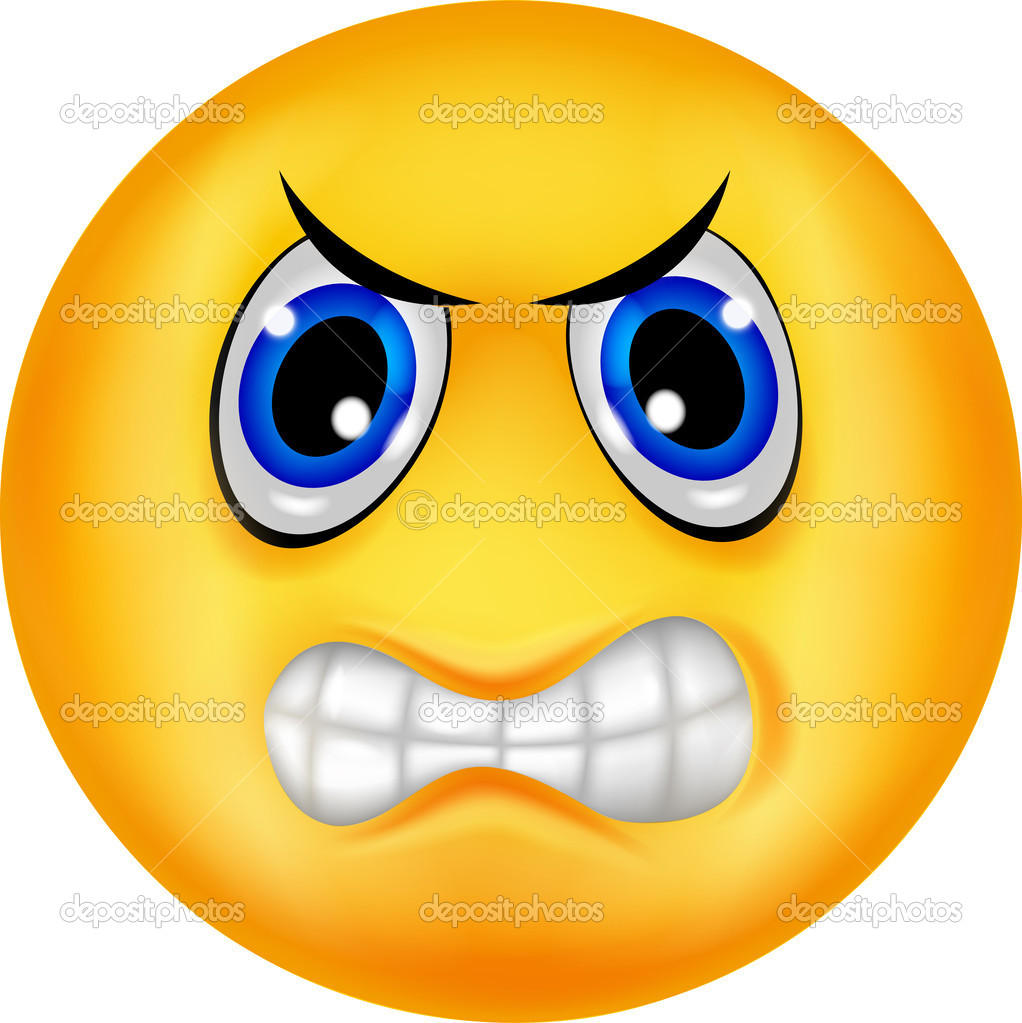 Başkalarından uzak durma,
Sessizlik
Aşırı alttan alma,
Mutsuzluk ve gerginlik
Depresyon ve suçluluk duyguları
ÖFKENİN BOYUTLARI
Kaşların çatılması
Baş ağrısı
Terleme
Yumrukların sıkılması
Burundan soluma
Fiziksel ve Fizyolojik Boyutu
Vücudu savunma için hazırlayan tepkilerdir.
Davranış ve Tepki Boyutu
Öfkenin ne şekilde ifade edildiği ile ilgilidir.
Öfke içe vurumu : Bastırma, inkar etme
Öfke dışa vurumu: Ağlamak, bağırmak
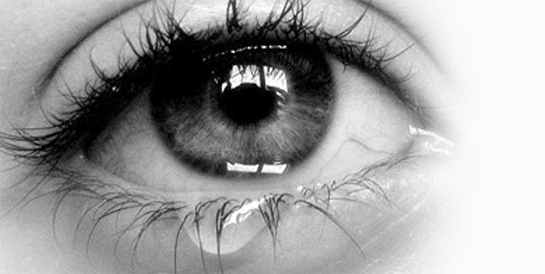 ÖFKE İFADE TARZLARI
Saldırgan Davranış: Bağırmak, kızmak, eşyaları tahrip etmek, duvarlara vurmak gibi davranışlarda bulunur.
Bastırılmış Davranış: Sürekli öfkeyi bastırmak, sürekli kızmıyormuş gibi görünmek, sakin kalmak, belli etmemektir.
(Zamanında ifade edilmediği için birikip bir yanardağ gibi ortaya çıkabilir.)










Kontrol Etme: Ben hiçbir şeye kızmam, öfkelenmem demek yerine kızdığımız şeylerin farkına varıp bunları uygun bir şekilde ifade etmemiz kullanabileceğimiz en etkili yöntemdir.
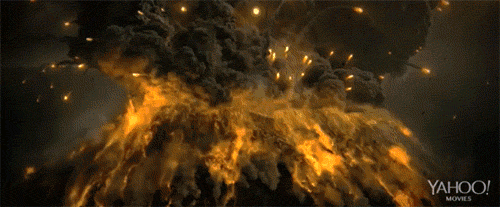 Birikim
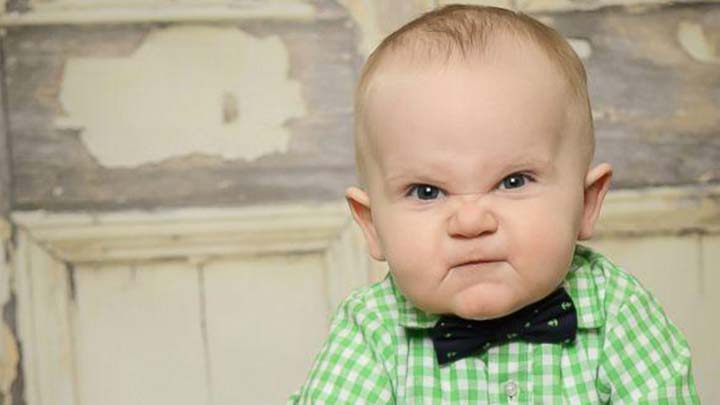 Öfke Düzeyi
Etkilerimiz say say bitmez…
SAĞLIĞA ETKİSİ
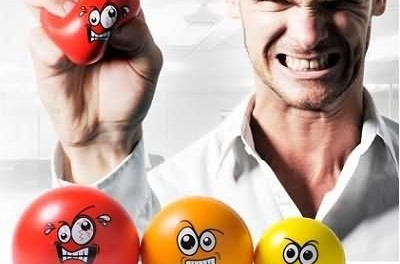 Baş ağrıları
Mide rahatsızlıkları
Solunum problemleri
Cilt problemleri
Böbrek fonksiyonlarından sorunlar
Sinir sistemi rahatsızlıkları
Var olan fiziksel rahatsızlıkların kötüleşmesi
Psikolojik rahatsızlıklar gibi sorunlara yol açabilir.
?
NEDEN BAŞA ÇIKILMASI GEREKEN BİR DUYGU
Yıkıcı etkilere yol açabilir.
Kişisel ve sosyal sorunların ortaya çıkışında rol oynar.
Sosyal ilişkileri bozar.
Uygun yollarla ifade bulmayan öfke saldırganlık ve düşmanlık duyguları kişilerde ciddi sağlık problemleri ortaya çıkarabilir. Baş ağrısı, yüksek tansiyon Özellikle kalp damar  ve mide bağırsak sistemi hastalıkları riskleri artar. 
Depresyon, yeme bozuklukları, madde bağımlılığı, sigara kullanımı gibi sorunları zemin hazırlar.
ÖFKEYLE BAŞETMEDE KULLANILAN YANLIŞ YOLLAR!!!
Öfkeyi Yok Sayma
Öfkeyi Başkasına Aktarmak
Öfkeyi Saldırganca Ortaya Koymak
Öfkeyi Pasif Davranışlarla Ortaya Koymak
Öfkeyi Kendine Yöneltmek
ÖFKELİYKEN KONUŞ ! GÖRECEKSİNKİ, 
PİŞMAN OLACAĞIN EN GÜZEL
KONUŞMAYI YAPACAKSIN.
			A.  BİERCE
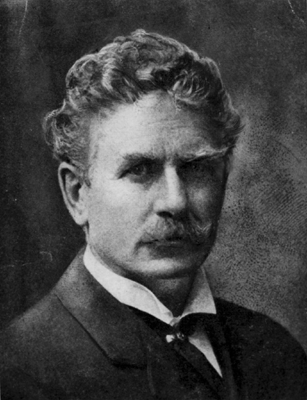 Birlikte….
HİDDET
KIZGINLIK
NEFRET
KAYGI
YIKICILIK
KİN
ÖFKE
DÜŞMANLIK
HİCİV
ÖC ALMA
". Duygular, insanın kendisini iyi ya da kötü hissetmesine yol açarlar, ancak bir insanı iyi ya da kötü diye değerlendirmeye yetmezler.
?
?
?
?
Peki
Kişilerin aynı olay karşısında verdiği tepkilerin  şiddeti neden farklı oluyor????
?
?
?
?
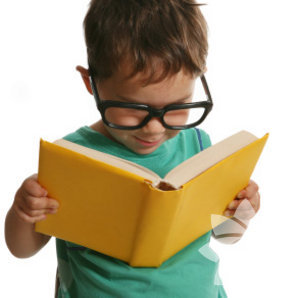 ?
ÖFKEMİZİ GÖSTERMEK İYİ MİDİR?
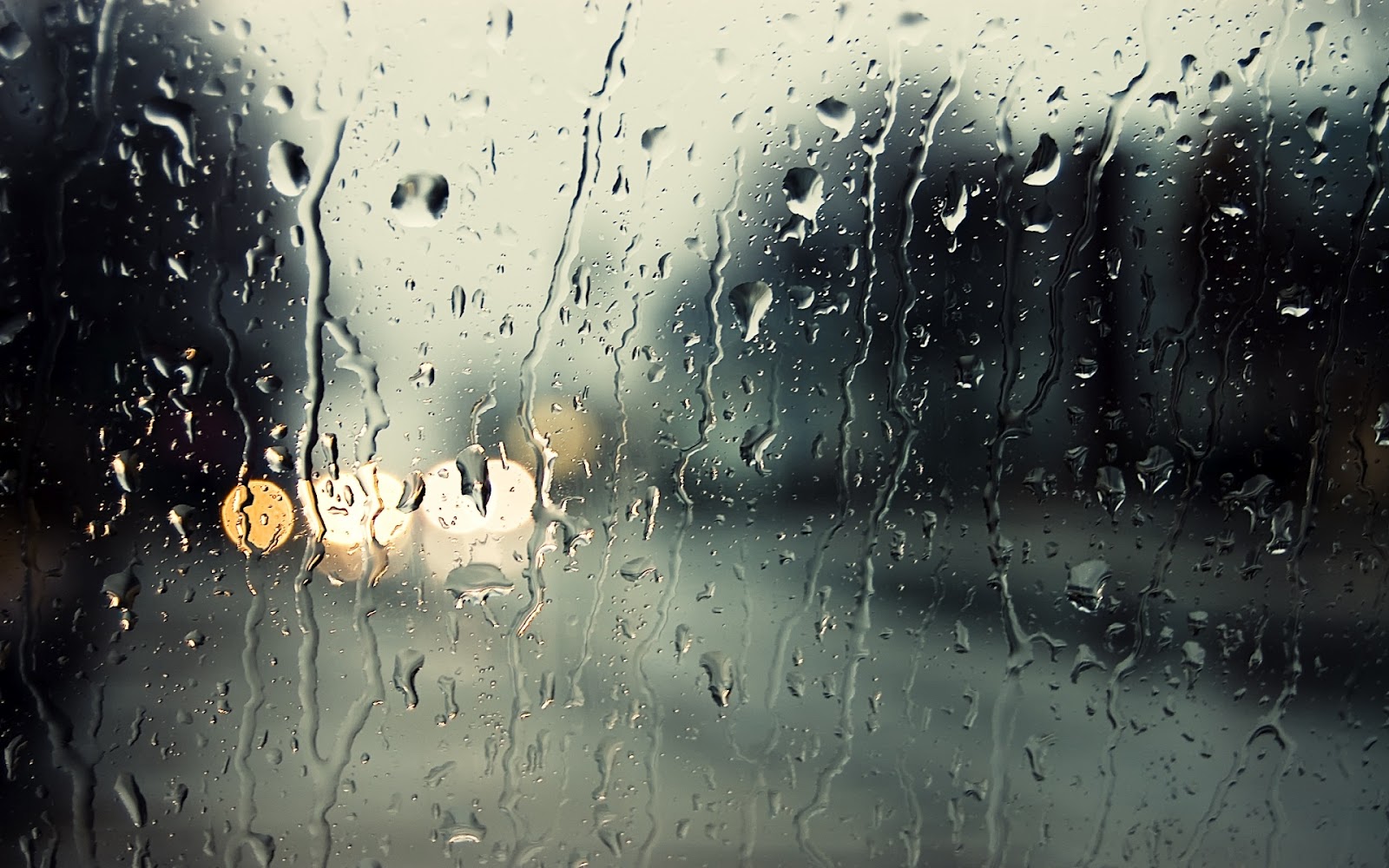 DOGRU YERDE ,
DOGRU ZAMANDA 
VE DOGRU SEKILDE 
ÖFKEMIZI İFADE ETMEK
EN UYGUN OLANIDIR.
ÖFKE KONTROLÜNÜ ÖĞRENEBİLİRİZ!!!
Öfkeyi doğru ifade etme becerisini kazanmaya “öfke kontrolü” denir.
Öfke kontrolünde temel amaç ;saldırganlıktan uzak, şiddet içermeyen, kişinin kendisine ve çevresindekilere zarar vermeyecek şekilde duygusunu ifade etme becerisini kazanmasıdır.
Öğretmenler bir rol modeli olarak öğrencilere sakin kalmayı ve öfke duygularına saldırgan olmayan tepkiler vermeyi göstermelidir.
Bunun anlamı, öncelikli olarak öğretmenlerin öfke duygularını uygun yollarla göstermeyi öğrenmek zorunda olduklarıdır.
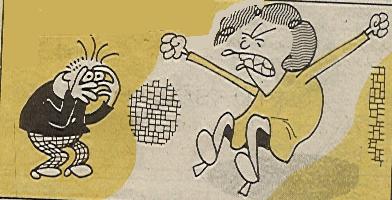 Öfkelendiğimizde…
Bastırabiliriz
Anlatabiliriz
Dindirebiliriz
Bu yöntemlerden en sağlıklı olanı öfkeyi sözel olarak ifade etmektir.
    Bunu yapabilmek için istediklerimizin ne olduğunun farkına varmalı  ve bunları açık ve karşımızdakini incitmeyecek şekilde aktarmalıyız.
23
Bir diğer yol, öfkeyi bastırmaktır. Kızgınlığınızı içinizde tutup, onu düşünmemeye çalışıyor ve dikkatinizi daha olumlu bir şeylere yönlendiriyorsanız, bu yolu kullanıyorsunuz demektir. Bu  yol ise çok sağlıklı olmayabilir. Eğer kızgınlık ,doğru bir biçimde ifade edilmezse ,bir süre sonra bu duygu kişinin kendisine döner ve yüksek tansiyon,psiko-somatik rahatsızlıklar (ülser,alerjiler vb.)ya da depresyon gibi sorunlara yol açabilir.
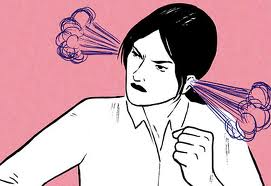 Öfke yaşadığınızda kendinizi sakinleştirmeye çalışabilirsiniz. Nefes alıp verişlerinizi, kalp atış hızınızı kontrol ederek, kendinizi fizyolojik olarak sakinleştirip, içinizdeki öfke duygusunu hafifleştirebilirsiniz.
ÖFKE KONTROL YÖNTEMLERİNİ BİLİYOR MUYUZ????
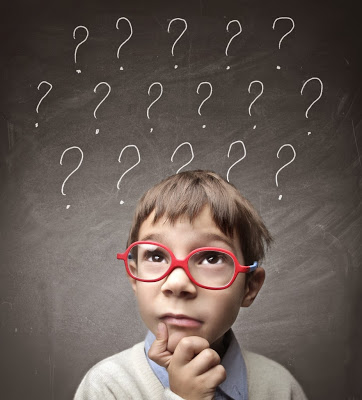 ÖFKEYİ DENETLEMEYE YÖNELİK ÖNERİLER
Öfkenizle Yüzleşin Ondan Kaçmayın
Ben Dilini Kullanın
Öfkenin Altındaki Duyguları Anlamaya Çalışın
Kendi Kendinizi Sakinleştirmeye Yönelik Egzersizleri Düzenli Yapın
Kendinize Sizi Sakinleştirecek Cümleler Söyleyin 
Derin Nefes Alın, Nabız Atışlarınızı Ve Nefesinizi Kontrol Altına Almaya Çalışın.
ÖFKEYİ DENETLEMEYE YÖNELİK ÖNERİLER
Öfke Duygusuna Evet Ama Bu Duyguyla Davranmaya Hayır, Bağırmayın Vurmayın
Kendinize Zaman Tanıyın Eğer Mümkün İse Kendinizi Öfkeli Olduğunuz Ortamdan Hemen Uzaklaştırın Ve Sorunla Ancak Kontrolünüzü Yeniden Kazandığınızda Uğraşın.
Problemi Açığa Kavuşturmaya Çalışın Ve Çözümü Aramaya Odaklanın.
Çevrenizdekileri Öfkelendiğinize Dair Bilgilendirin
Kişisel Saldırılara Cevap Vermeyin
Çok neşeli anınızda hiçbir şey vaat etmeyiniz.
Çok öfkeli anınızda ise hiçbir kimseye cevap vermeyiniz.
NELER YAPABİLİRİZ?
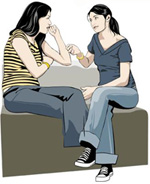 İLETİŞİM BECERİLERİNİ ÖĞRENEBİLİRİZ: 
	Bu, söylediklerimizin duyulması ve farklılıkların tartışılması şansını artıracaktır.
  Bazı ilişkilerde sakin ve suçlamalardan uzak bir konum sağlamak, uzun soluklu bir değişim yaratmak açısından çok önemli olabilir.
ÖFKEMİ NASIL İFADE EDİYORUM?
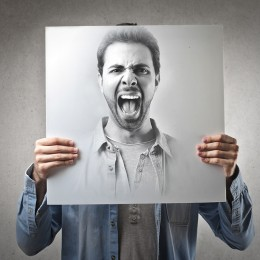 "Sen bu iş için yetersizsin." Öfkemiz karşımızdakinin bir davranışıyla ilgiliyse kullandığımız yukarıdaki ifade gerçekte "sen dili" adı verilen ve saldırganlık niteliği taşıyan ifadelerdir. 
Bu tür ifadeler insan ilişkilerini örseler, sarsar, karşı tarafı sinirlendirir, kızdırır ve güvensizlik yaratır.
Öğretmenlere Kendi Öfkelerini İdare Etmede Öneriler
NE YAPABİLİRİZ?
Kendinizi ve öfkenizi ben iletisiyle ifade edebilirsiniz.
İfadelerden sakının
Gibi suçlayıcı
Sen ….
Beni deli ediyorsun!
Bunların yerine duruma yönelik duygularınızı ifade edin.
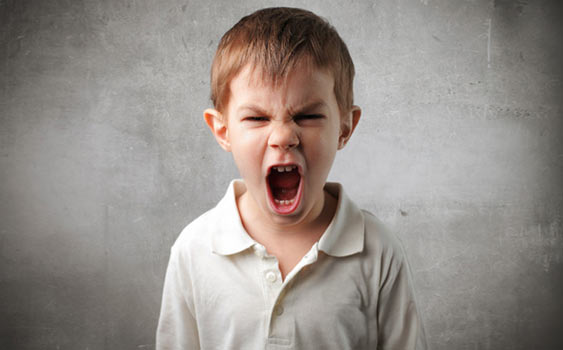 Bıktım Senden!
Yanlış yaptın!
Yanılıyorsun.
Örneğin;
Sen Dili
Ben Dili
Kendi aranızda konuşmaktan zevk alıyorsunuz.
Beni dinlemediğiniz için üzülüyorum.
Kurallara uymadığınız için okulun düzenini sağlamakta güçlük çekiyorum.
Kurallara uymayıp, düzeni bozmaz hoşunuza gidiyor, sorumsuzsunuz
Ben dili, saldırı niteliği taşımaz, bu yüzden de ben dili kullanan kişiler daha iyi iletişim kurarlar. Ben dili dürüstlüğün en etkili ifadelerinden biridir ve karşı tarafa kişinin kendinden sorumlu olduğu mesajını verir.
Sinirlendiğinizde tepki vermeden önce 5 kere  derin nefes alıp verin ya da içinizden 10’a kadar sayın.
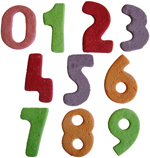 “Öfkeyle kalkan zararla oturur” sözü,bu yöntemin tarihinin ne kadar eski olduğunu bize gösteriyor.Tepki vermeden önce kendinize tanıyacağınız 15 saniyede hızlı bir değerlendirme yapabilirsiniz.
ÖFKEYİ YÖNETMEGevşeme Eğitimi
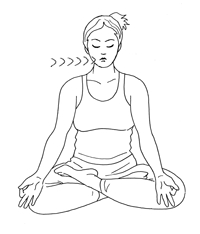 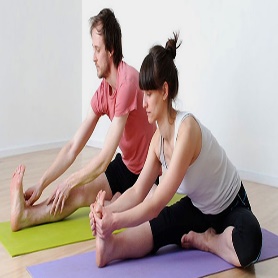 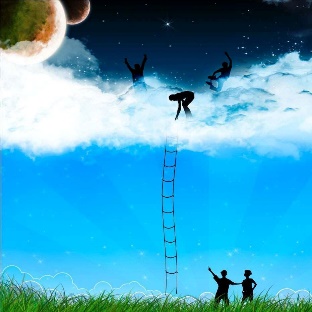 Diğer Bir Yöntem
1)    Çocuklar için 3D kuralı:
2)  Büyükler için 4D  kuralı:
DANIŞMANLIK
Yüksek düzeyde öfke yaşayan bir kişinin öfkesinin, danışmanlık aracılığıyla 8-10 hafta içinde orta düzeye inebildiği araştırmalarla gösterildiğini biliyor muydunuz?
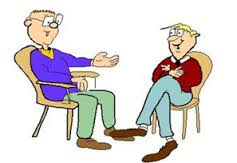 SONUÇ OLARAK
Öfke, bireyin kendisini tanıması ve uygun ifade yollarıyla belirtilmesi durumunda bireye olumlu bir güç sağlar. 
Kendimizi kabul etmemiz, enerjimizi kendimiz ve yaşamımıza ilişkin diğer durumlarımızla ilgili olumlu işler yapabileceğimiz alanlara odaklayabilmemizi sağlar.
Sonuç olarak öfke enerjimizi yaratıcı ve yapıcı olarak kullanabiliriz.
ÇABA
SARFEDİLEN HER ŞEY DEĞİŞMEZ, 
FAKAT ÇABA SARFETMEDEN DE 
HİÇBİR ŞEY DEĞİŞMEZ

JAMES BALDWIN
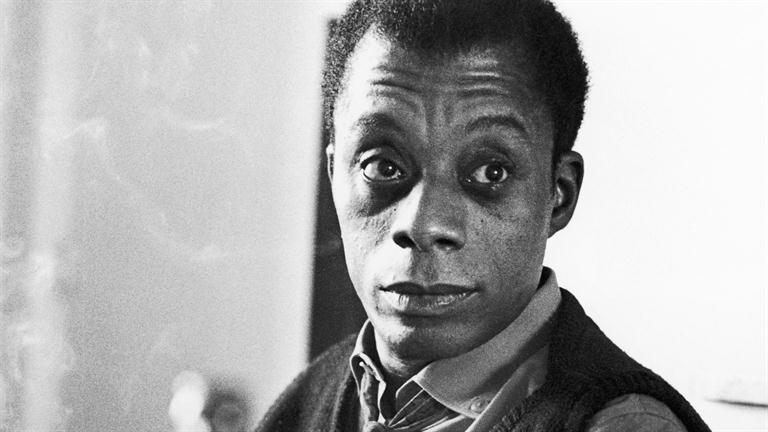